ИЗО
JC
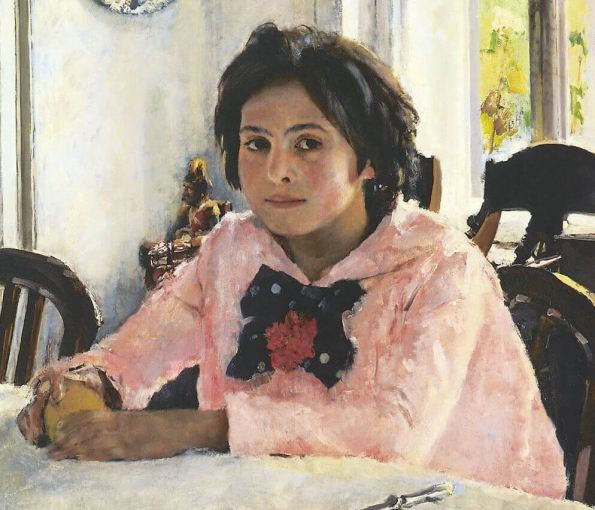 «ДЕВОЧКА С ПЕРСИКАМИ» В. СЕРОВ
Старшая дочь известного русского мецената Саввы Мамонтова не раз вдохновляла художников, которые гостили в их усадьбе Абрамцево. Именно с неё была слеплена Михаилом Врубелем “Голова Египтянки”, а Виктор Васнецов изобразил красавицу в своей работе “Портрет девушки с кленовой ветвью”. Но самый известный портрет Веры был создан Валентином Серовым. Натурщица еле-еле справилась с работой – для непоседливой 12-летней Веры сидеть на месте было настоящей пыткой. Картина настолько прославила своего автора, что автору посыпалось множество заказов.
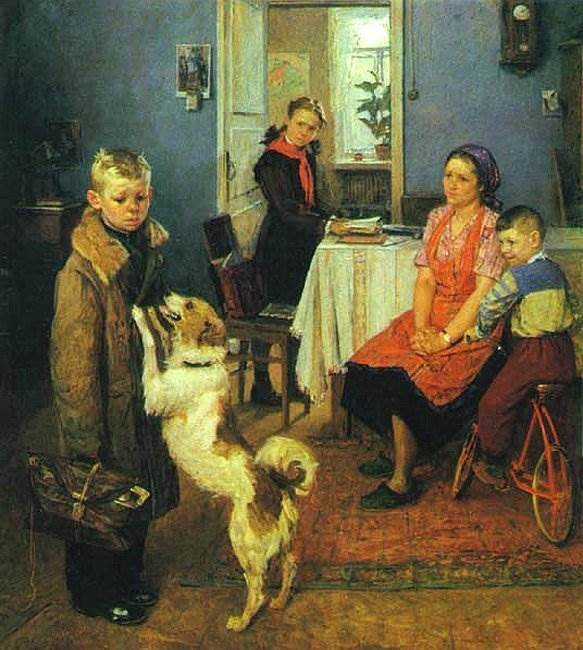 «Опять двойка.»
Фёдор Решетников
«Опять двойка» — вторая часть художественной трилогии Решетникова, первая часть которой — «Прибыл на каникулы» (1948), а третья — «Переэкзаменовка» (1954[3]), которая не приобрела такой известности, как первые две (работа находилась в частном владении, в конечном итоге была вывезена в США, где хранилась у торговца предметами искусства во Флориде; позже её выкупил на аукционе и возвратил в РФ российский арт-фонд Филатовых). Примечательно, что в левом углу картины «Опять двойка» видна репродукция более раннего полотна «Прибыл на каникулы», а в левом углу «Переэкзаменовки» — репродукция картины «Опять двойка».
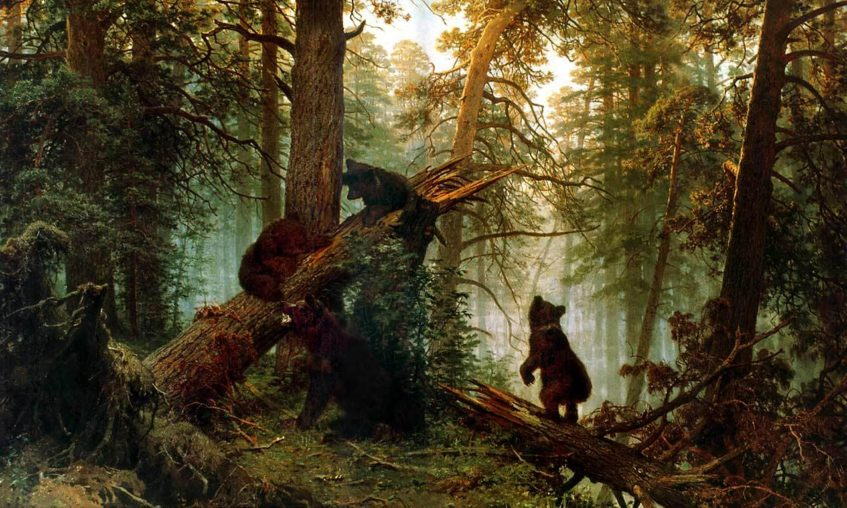 «Утро в сосновом лесу»
Иван Шишкин
Ещё в самом начале обучения в Императорской академии художеств Ивана Шишкина спросили, какое направление живописи ему наиболее интересно. Его ответ “Желаю быть пейзажистом” вызвал ожидаемую реакцию у сокурсников и учителей: они смеялись и подшучивали. И действительно, что ещё должен рисовать человек с такой фамилией? Великий живописец заслуженно получил прозвище “Царь леса”, ведь деревья и рощи он не изображает только на двух полотнах: “Рожь” и “На севере диком”. Картина, известная каждому – “Утро в сосновом лесу”, знакома с детства каждому сладкоежке благодаря тому, что украшает обёртку конфет “Мишка косолапый”. Интересный факт: все медведи на картине написаны не Иваном Шишкиным, а Константином Савицким. Современные художники критикуют картину за недостаток реализма: ведь тройни у медведиц встречаются редко, а сосновый лес явно “подправлен” автором топором.
«Боярыня Морозова»
Василий Суриков
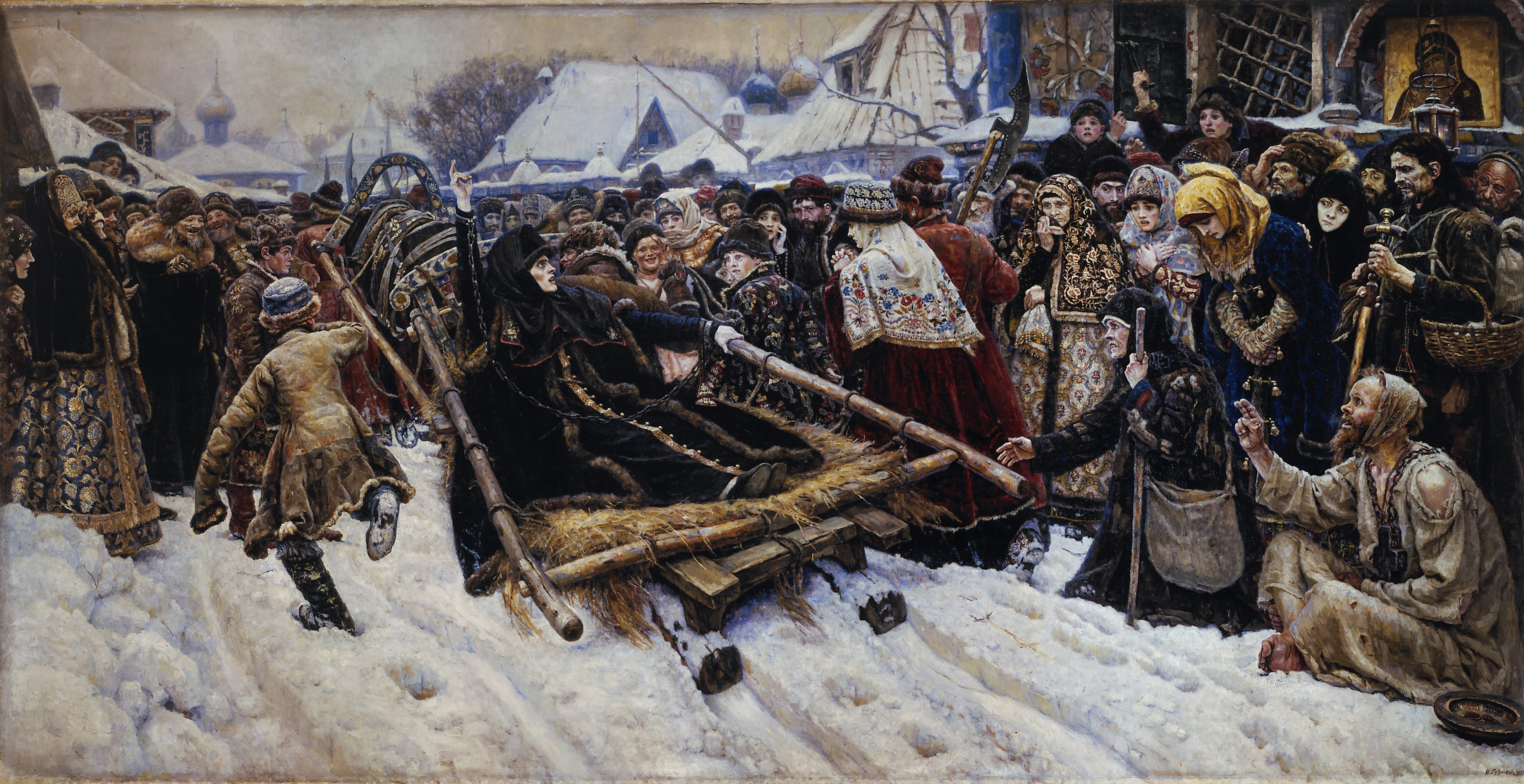 Картина поражает своими крупными размерами, на ней художник изобразил реальное событие, которое произошло после церковного раскола в 17 веке. На известном полотне Федосья Прокоповна Морозова, которая решается отдать свою жизнь за веру, ведь по приказу царя всех подвижников старой веры отправляли в заточение. По распоряжению Алексея Михайловича её выслали вместе с сестрой в Боровск, а их 14 слуг были сожжены в срубе.
Илья Репин
«Бурлаки на Волге.»
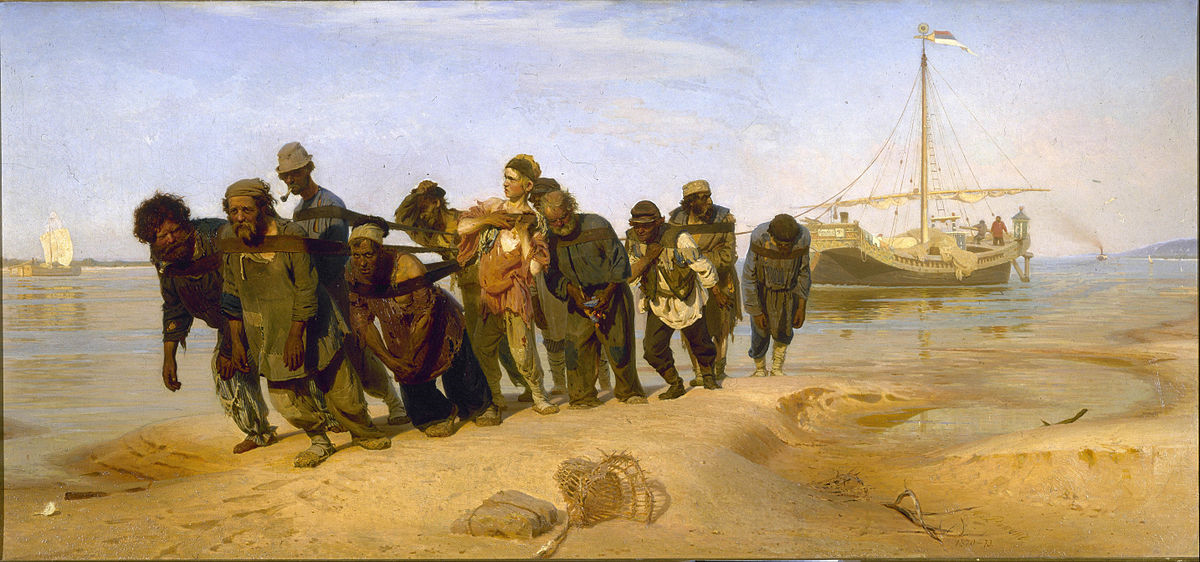 «Нельзя не полюбить их, этих беззащитных, нельзя уйти, не полюбив их. Нельзя не подумать, что должен, действительно, должен народу». Достоевский написал это о картине Репина «Бурлаки на Волге». Илья Ефимович вырос в украинской глубинке и никогда не видел больших судоходных рек. Но писать картину он поехал в Ширяев буерак под Самарой  с уже сложившимся сюжетом. Своих «бурлаков» он углядел на Неве, когда учился в Академии художеств – изможденные люди так контрастировали с живописной природой и радостными дачниками, что студент немедленно схватился за краски. Потом друзья выхлопотали ему 200 рублей для поездки на Волгу, там летом 1870 года Репин нашел своих героев и написал с них этюды. На Всемирной выставке 1873 года в Вене картина завоевала бронзовую медаль и была куплена за 3000 рублей великим князем Владимиром Александровичем. Он повесил ее в бильярдной Владимирского дворца, вероятно, напоминанием о бессмысленной в век пара жестокости.
«Охотники на привале» Василий Перов
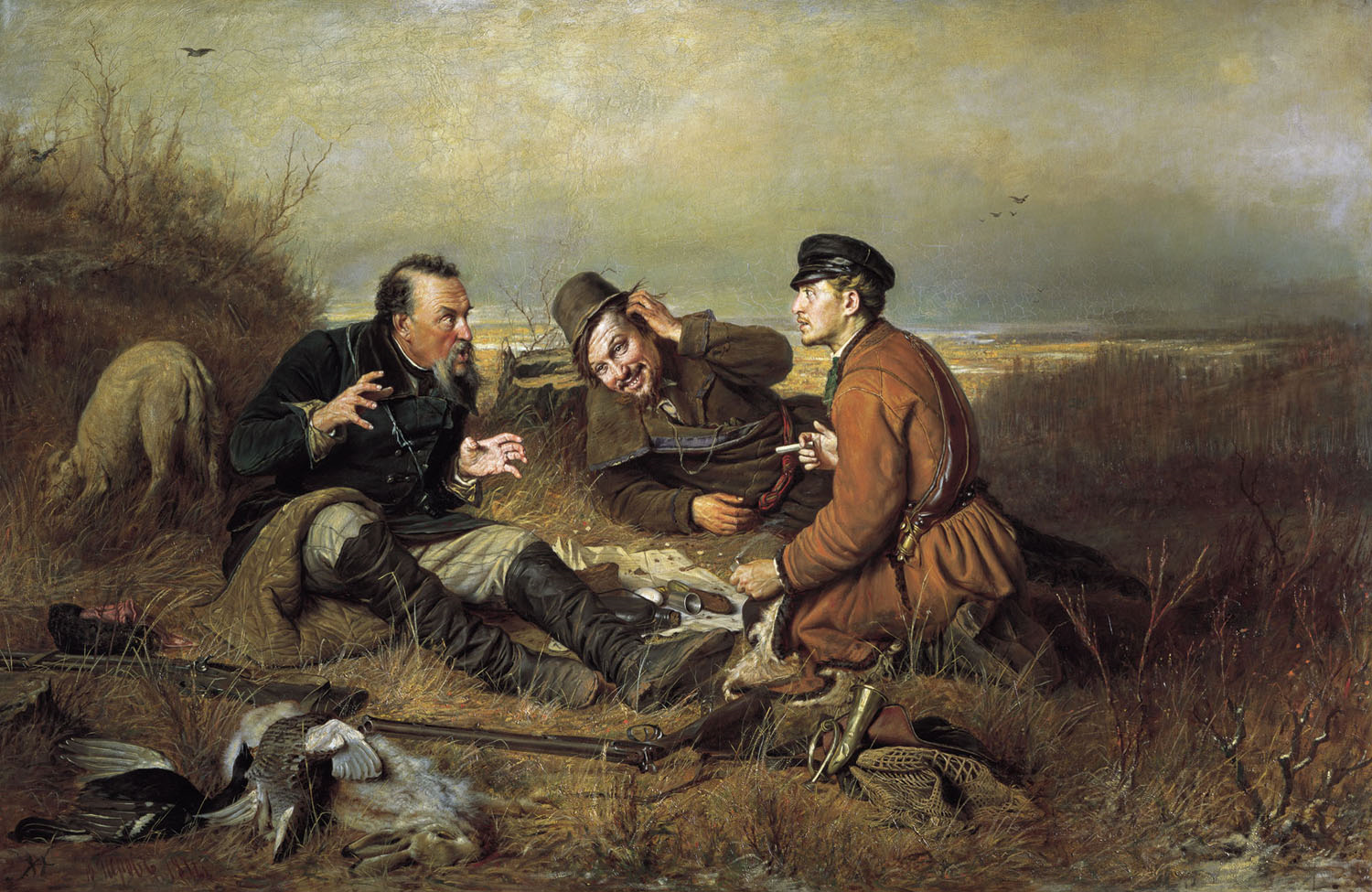 Достоевский восхищался: «Один горячо и зазнамо врет. Другой слушает и изо всех сил верит. А третий ничему не верит и тут же смеется. Что за прелесть!» Ну вы, конечно,  поняли, что за прелесть – это картина Василия Григорьевича Перова «Охотники на привале». Картина, написанная в 1871 году, куда оптимистичней трагических картин раннего периода, вроде «Тройки» или «Проводов покойника». Но и она не однозначно мажорна: охотники веселятся на фоне мрачного осеннего пейзажа. Нет единодушия и среди современников: восторги Достоевского не разделял Салтыков-Щедрин, который увидел в лицах наигранность. Понятно, не актеры позировали: в виде охотников Перов изобразил своих  московских знакомых: врачей Кувшинникова, Нагорнова и Бессонова.
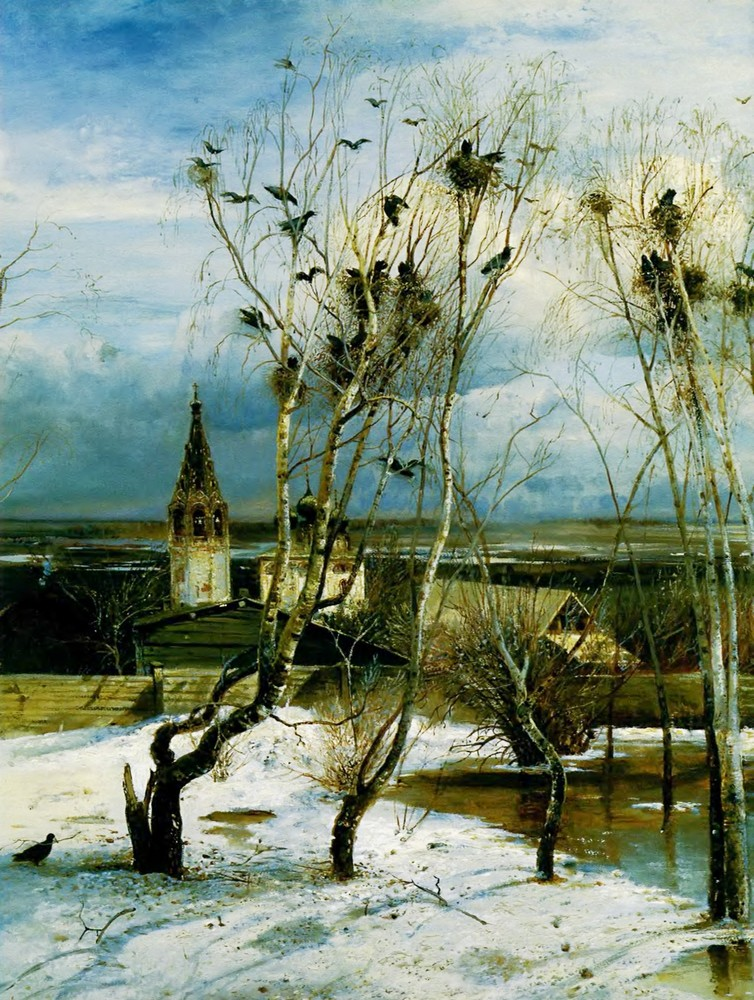 «Грачи прилетели» Алексей Саврасов
Искусствоведы отмечают, что среди важнейших работ Алексея Кондратьевича «Вид в Ораниенбауме» и «Лосиный остров в Сокольниках», «Жатва», «Вечер» и «Радуга». Напрасный труд: широкой публике известна ровно одна картина Саврасова. Это «Грачи прилетели». Она имела огромный успех на первой выставке Товарищества передвижников в 1871 году, а идеолог и основатель «Товарищества передвижных выставок» Крамской, сравнивая полотно Саврасова с другими выставленными пейзажами, писал: «…всё это деревья, вода и даже воздух, а душа есть только в "Грачах"». Этюды к этому одушевленному пейзажу Алексей Саврасов писал в селе Молвитино, теперь Сусанино, Костромской губернии. Воскресенская церковь на заднем плане существует и нынче, в ней как
раз и расположен музей Ивана Сусанина, который родом из окрестностей Молвитина  и подвиг свой совершил здесь же, неподалеку.
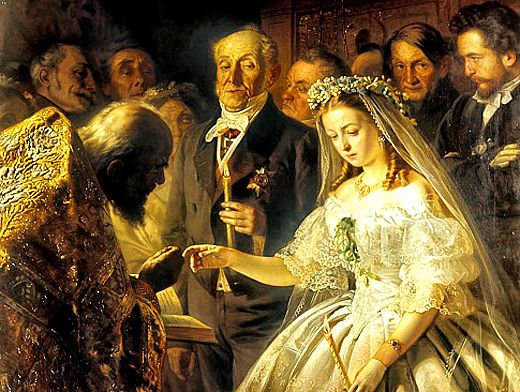 «Неравный брак» Василий Пукирев
Крестьянин по происхождению Василий Пукирев по счастливой случайности попал в Московское училище живописи, ваяния и зодчества и показал себя талантливым студентом. Но ничего равного по силе полотну «Неравный брак» так и не написал. Очевидно, потому что картина была глубоко личной, и тому есть свидетели. В книге «Москва и москвичи» Владимира Гиляровского читаем о русском живописце С.И. Грибкове: «Товарищ и друг В. В. Пукирева с юных дней, он знал историю картины «Неравный брак» и всю трагедию жизни автора: этот старый важный чиновник — живое лицо. Невеста рядом с ним – портрет невесты В. В. Пукирева, а стоящий со скрещенными руками – это сам В. В. Пукирев, как живой». Картина сильно подействовала на современников: «Говорят, что «Неравный брак» Пукирева испортил много крови не одному старому генералу, а Н. И. Костомаров, увидав картину, взял назад свое намерение жениться на молодой особе», – вспоминал Илья Репин.
«У берега моря» Левитан
Левитан был влюблен в русскую провинцию и стал мастером «пейзажа настроения» – за это ему, в конце концов, дали звание академика.
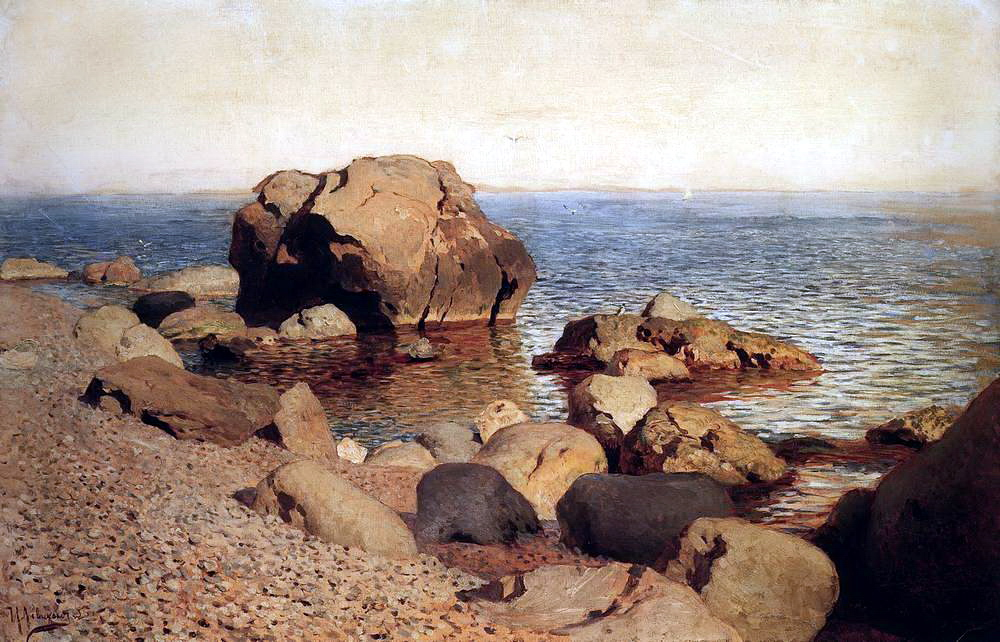 «Девятый вал» Айвазовский
Никто не рисует море так, как он! Маринист Айвазовский был и одним из самых плодовитых художников: за свою творческую карьеру он создал более 6,000 работ с изображением моря.
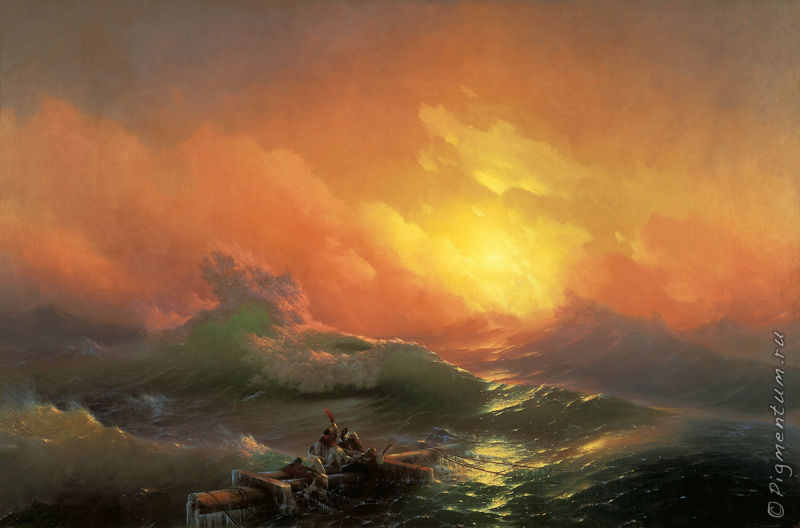 Архип Куинджи «Лунная ночь на Днепре»
Его обвиняли в жульничестве, вроде скрытой подсветки своих полотен. Доброжелатели напротив – называли «русским Моне», за виртуозную работу с красками. Его Лунная ночь с отражением света в реке Днепр стала сенсацией. Тем более, что это был первый случай в истории русского искусства, когда на выставке присутствовала всего одна работа.
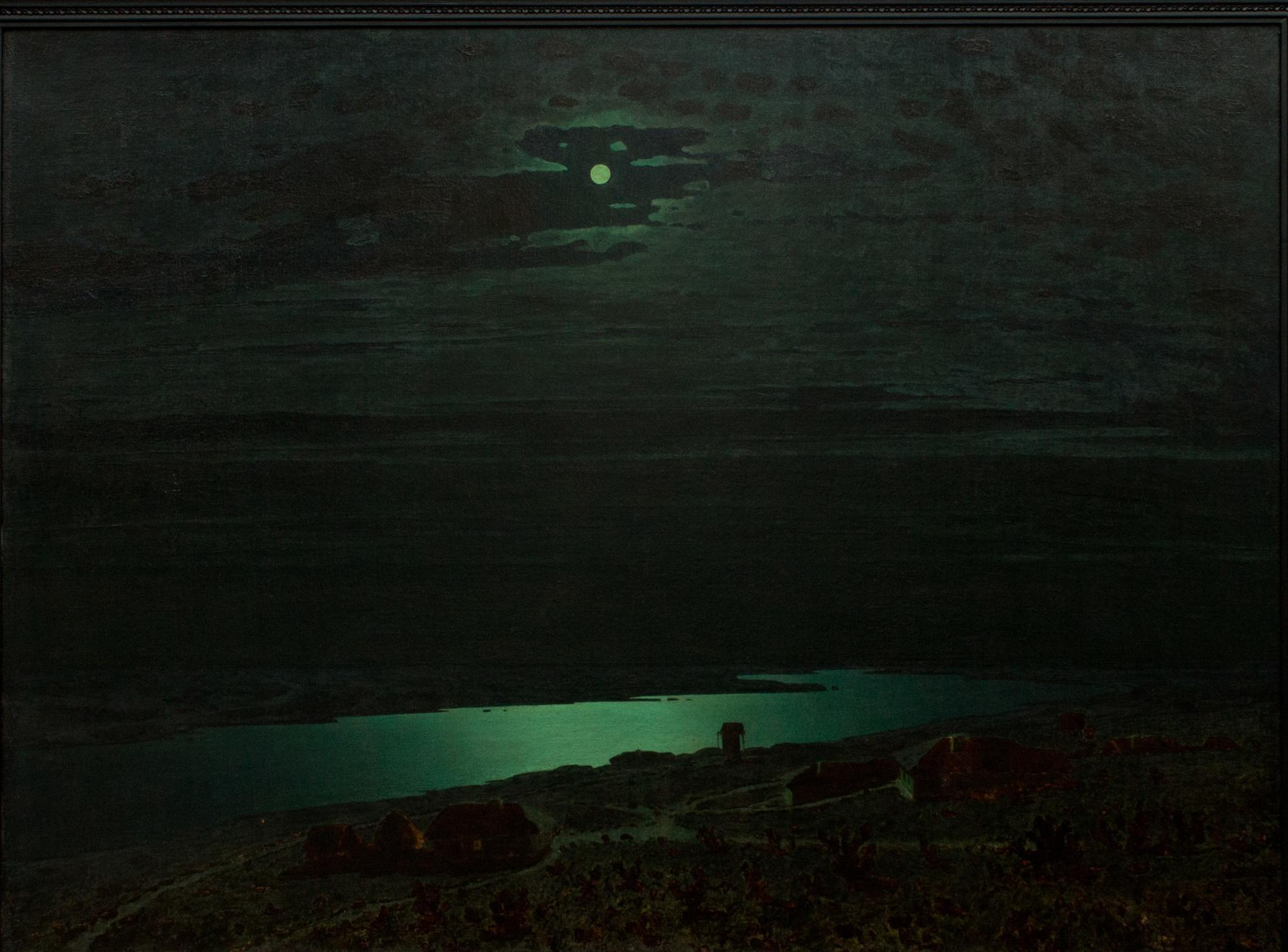 «Демон» Врубель
Образ падшего ангела, страдающего от своей демонической сущности, был навеян одноименной поэмой Михаила Лермонтова – для нее Врубель сделал порядка 30 зарисовок.
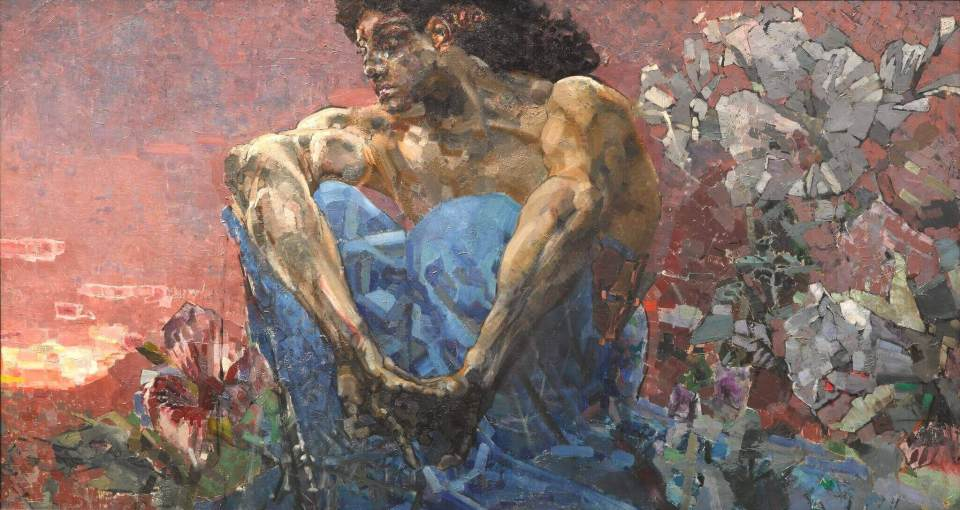 «Купание красного коня» Петров-Водкин
Он был сыном сапожника, который хотел рисовать иконы. И хотя с иконописью не сложилось, зато мировую известность художнику принес его мессия в виде юноши на красном коне. Созданная за несколько лет до русской революции, эта картина считается пророческой и имеет много интерпретаций. По одной из версий, конь - это Россия, которую в 20 веке ожидала «красная »судьба.
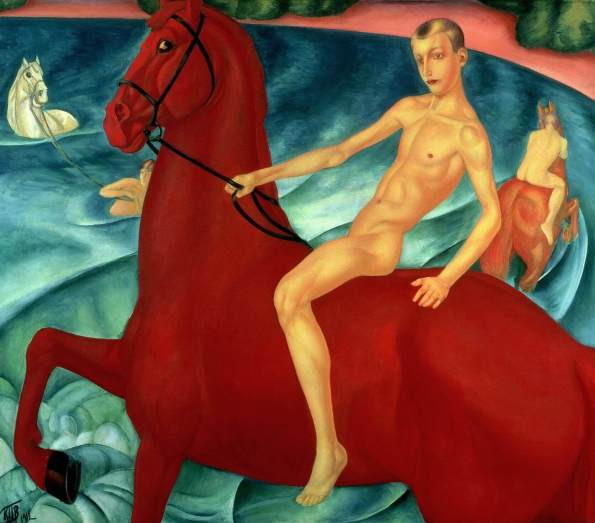 «Черный квадрат» Малевич 
Малевич – главный символ русского авангарда, а его «Черный квадрат» – живописный манифест супрематизма. После супрематизма искусства нет – верил Малевич, и поэтому предлагал сжечь все картины и выставить их прах в музеях. Трагично, но именно так отчасти и вышло в первые месяцы революции 1917 года.
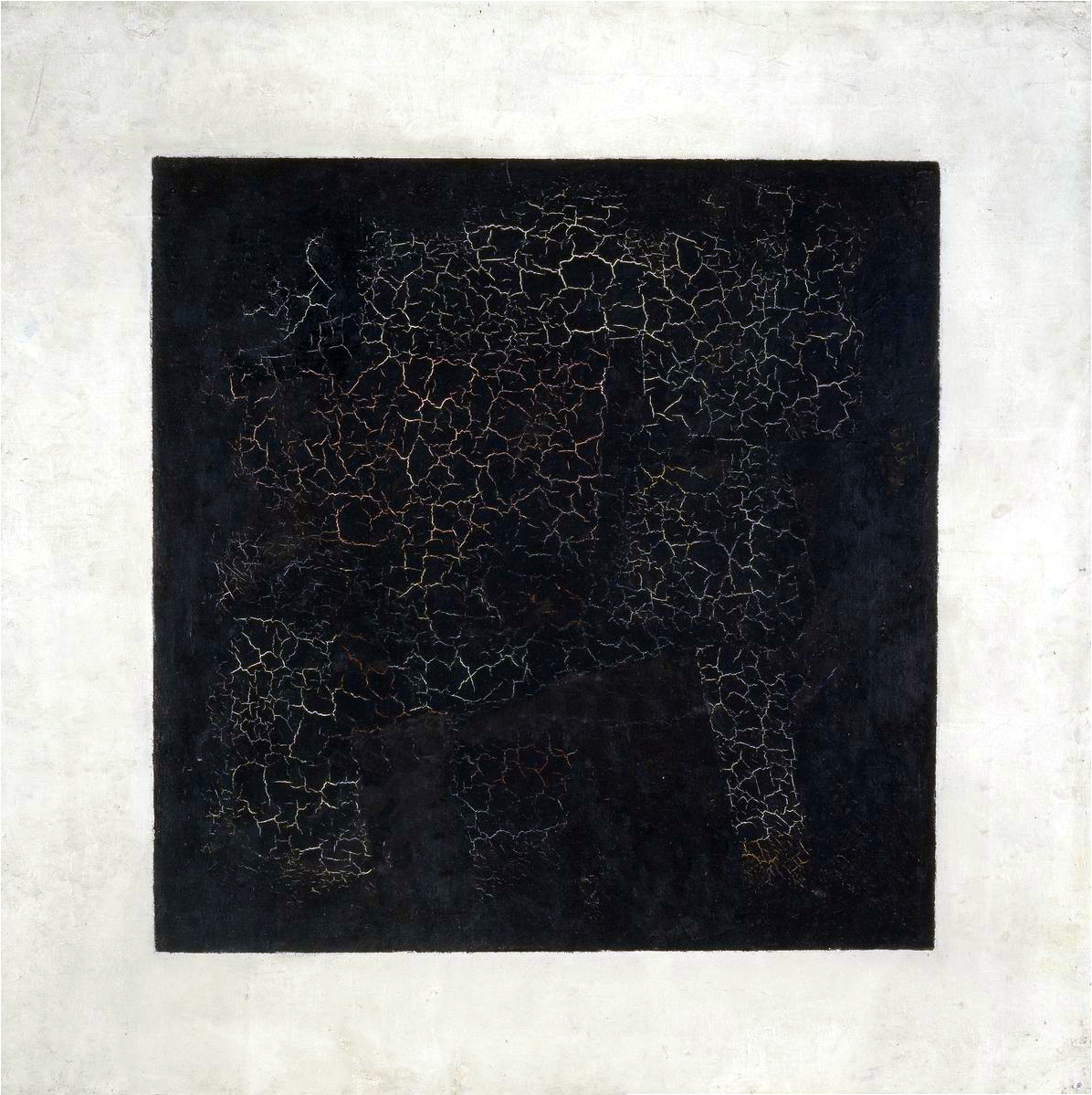 «Композиция №7» Кандинский
Кандинский был в числе пионеров русского авангарда. Вместе с соратниками – Малевичем, Шагалом, Гончаровой, Ларионовым и другими, – он безоглядно рвал с традициями реалистической живописи.
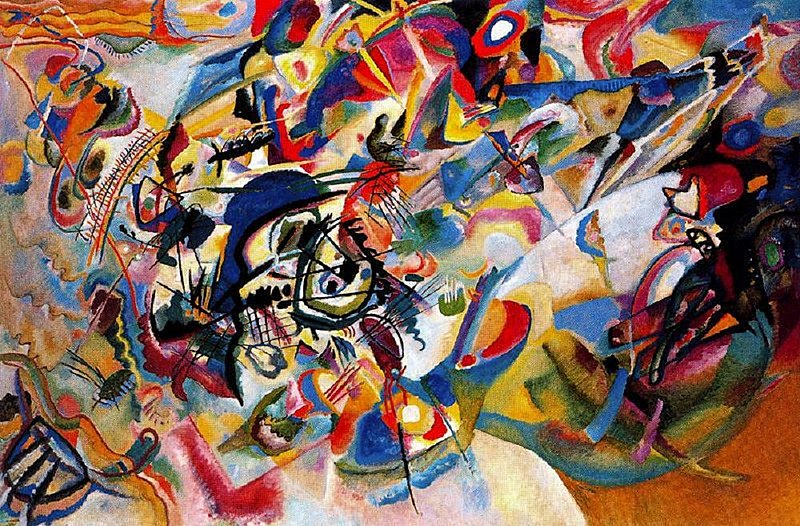 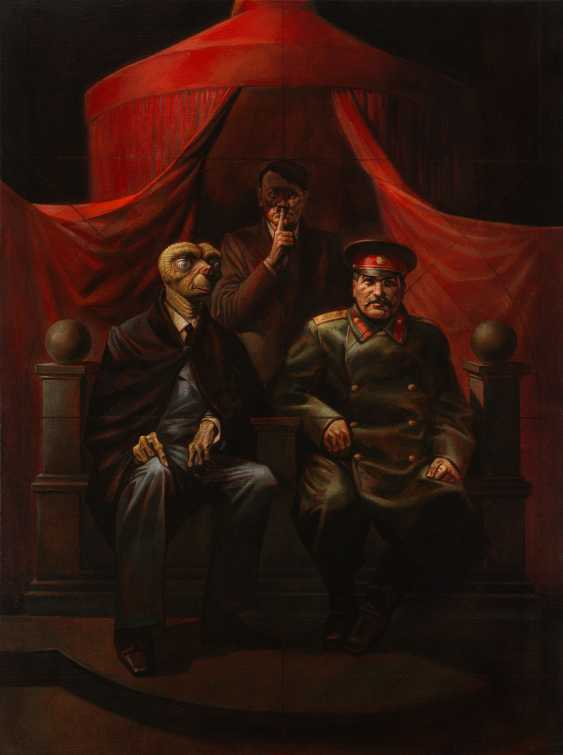 «Ялтинская конференция» Виталий Комар & Александр Меламид

Главные «тролли» официального искусства СССР создали свой неповторимый жанр соц-арта, советского аналога поп-арта.